DFA X DFA 
Angelo Ricciardone

100 anni e poi sentirle:
Onde Gravitazionali & Cosmologia
100 anni e poi sentirle: 
Onde Gravitazionali & Cosmologia
Angelo Ricciardone
Angelo Ricciardone
Posizione: Assegnista di Ricerca DFA (Dipartimenti di Eccellenza)
Attività di ricerca: Onde Gravitazionali e Cosmologia

In particolare:

- Onde Gravitazionali Primordiali
- Onde Gravitazionali di Origine Astrofisica
- Caratterizzazione per interferometro LISA
- Caratterizzazione per interferometro Einstein Telescope (ET)
- Cross-correlazione Onde Gravitazionali con Fondo Cosmico di Microonde o Strutture su Grande Scala
Ruoli: Coordinatore divisione Cosmologia ET
            Membro Full LISA Consorzio
Gruppo di Ricerca in DFA: Cosmologia
100 anni e poi sentirle: 
Onde Gravitazionali & Cosmologia
Angelo Ricciardone
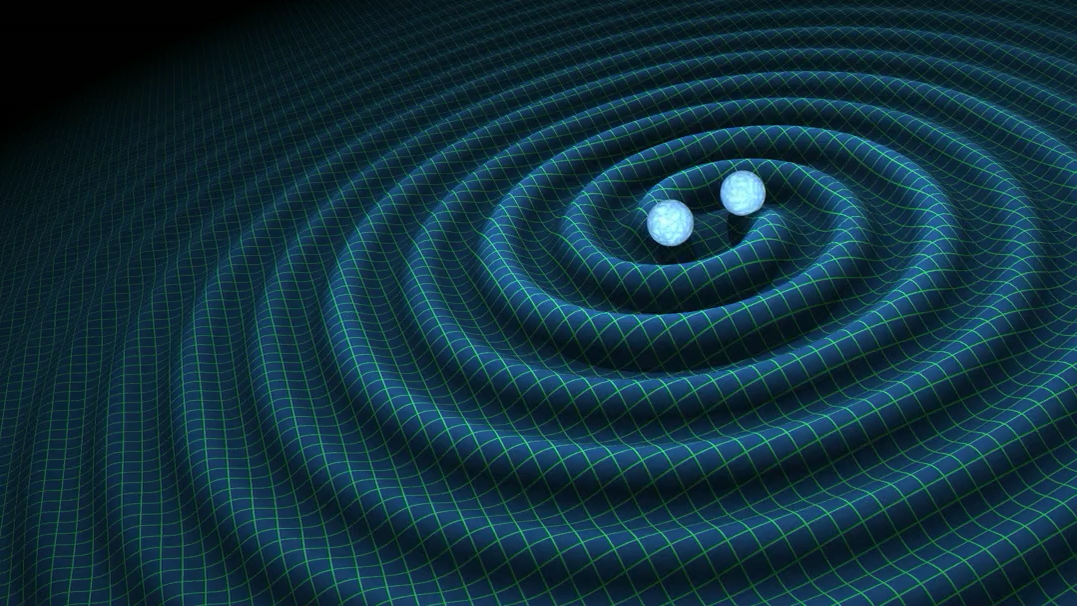 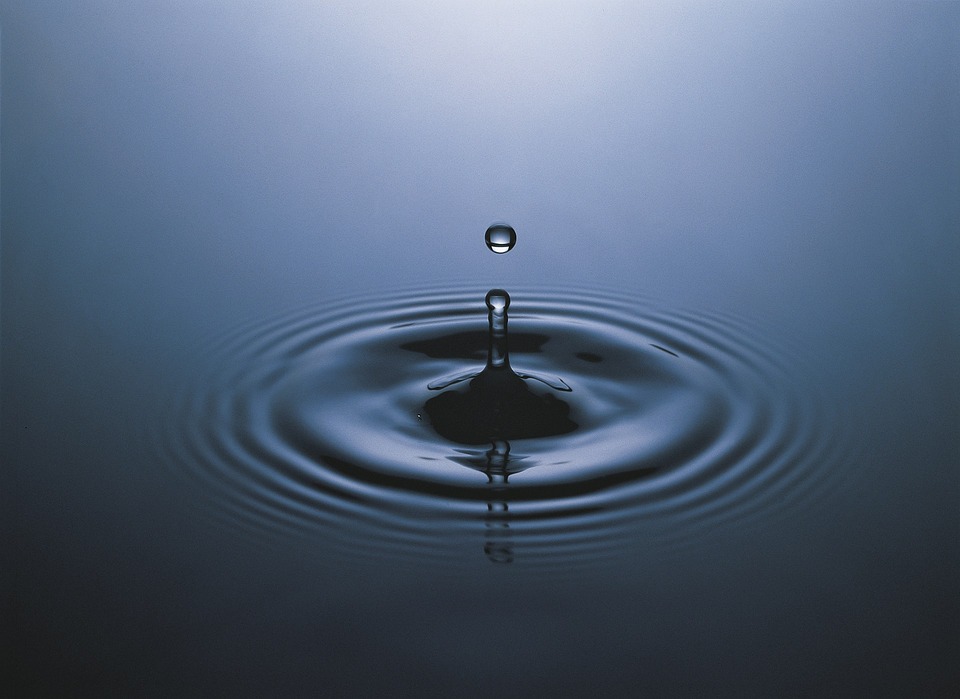 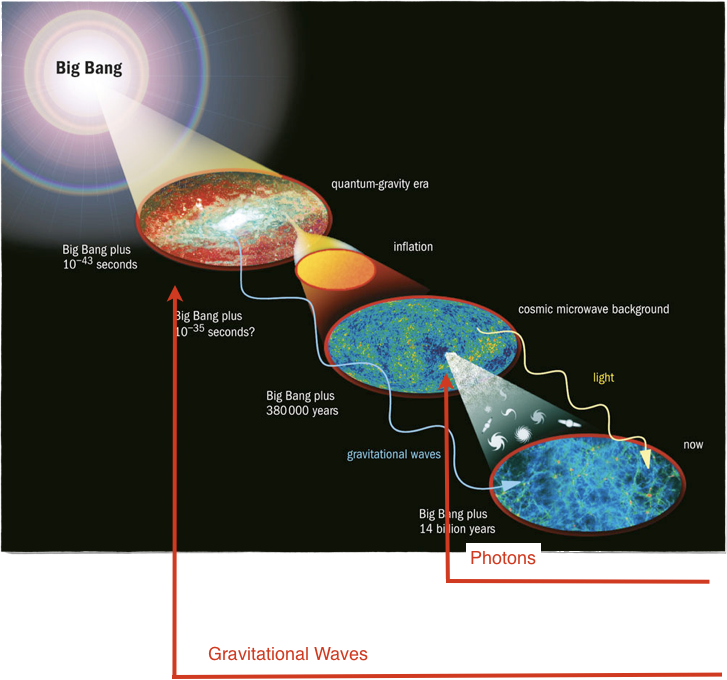 ET
LISA
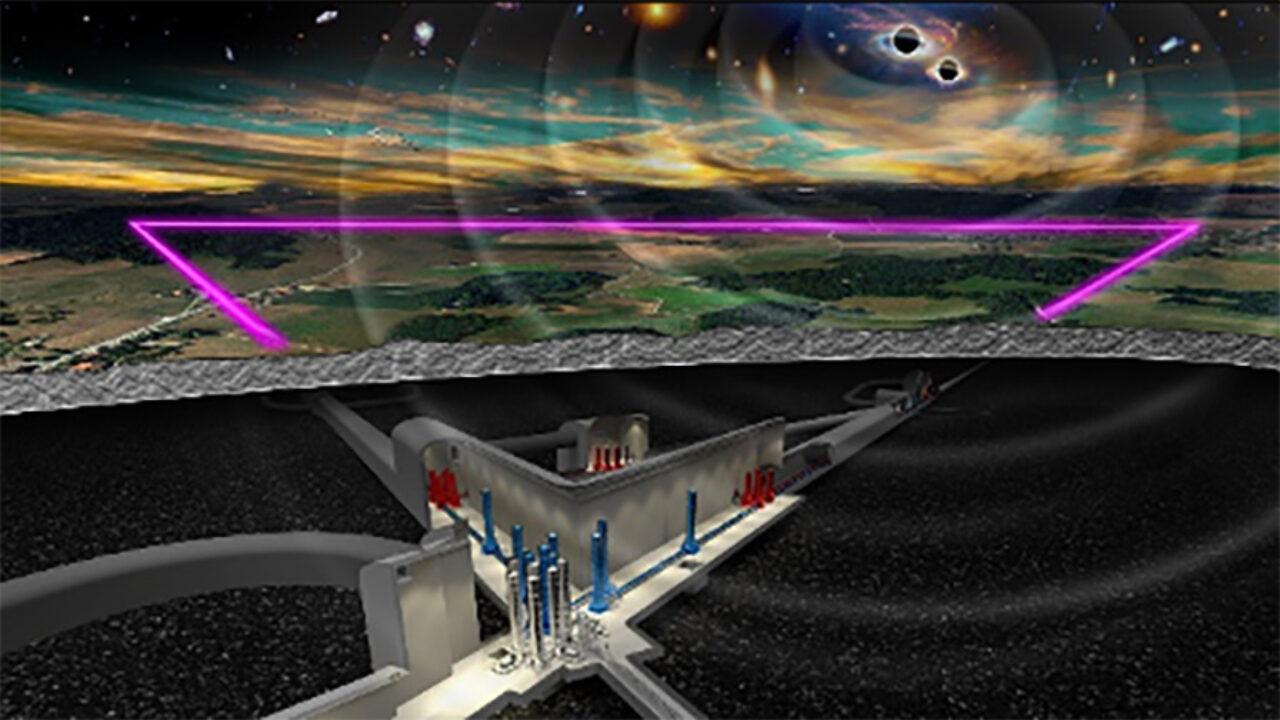 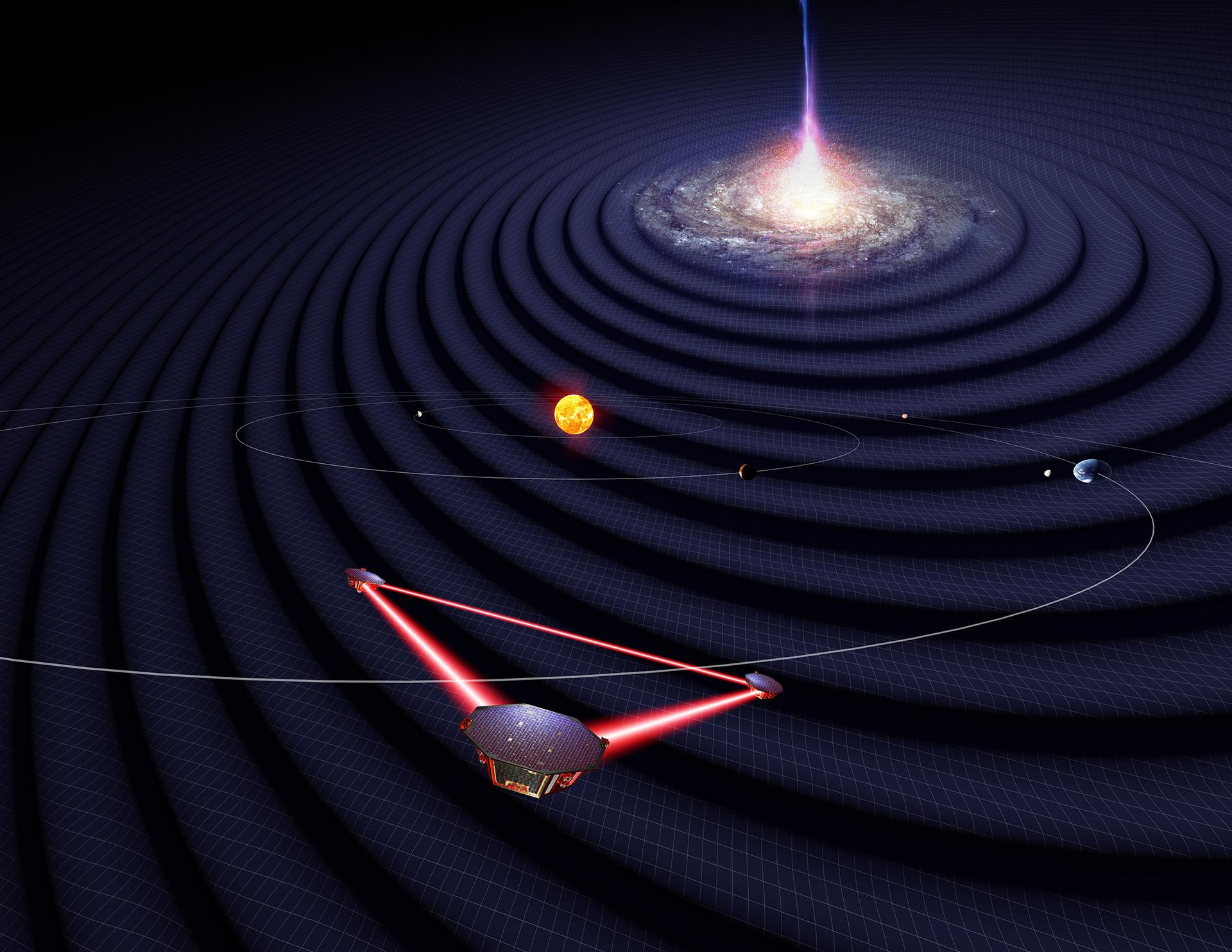 Attività di ricerca del gruppo di Cosmologia
Riga 21 cm
Fondo Cosmico 
di Microonde
Onde 
Gravitazionali
Strutture 
Cosmiche
(SKA)
(Euclid, Atlas probe)
(LISA, ET)
(Planck, LiteBIRD)
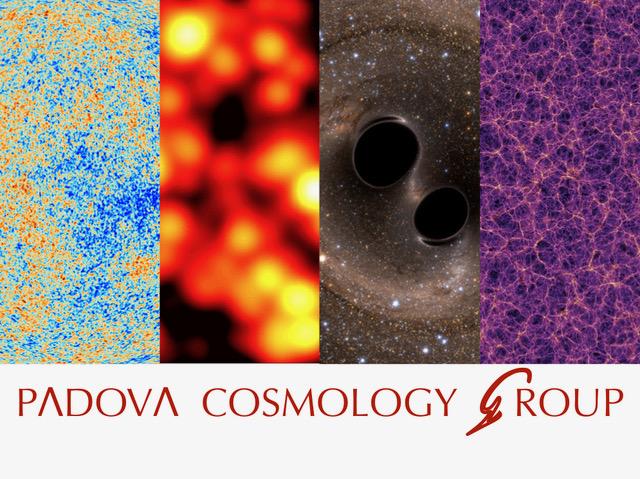